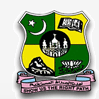 Mrs Z.SIRAJUNISHA,
Assistant Professor of Mathematics (SF),
Jamal Mohamed College,
Trichy .
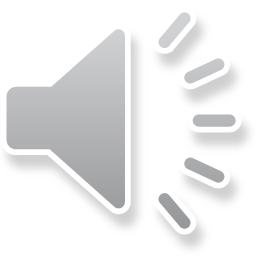 Number – Theoretic Function:
Any function whose domain is the set of positive integers is said to be numbers theoretic or arithmetic function.
Defn: Ʈ, σ
Given a positive integer n , let Ʈ(n) denote the number of positive divisors of n and , σ(n) denote the sum of these divisors ..
For example, consider n=12
        Divisors of 12 = 1,2,3,4,6,12
        Ʈ(12)=6,     σ(12)=28
Note:
Ʈ(n)=2 iff n is prime,
σ(n)=n+1 iff n is prime
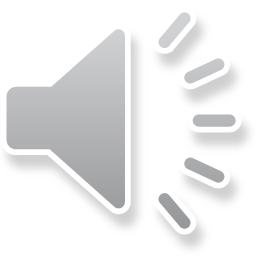 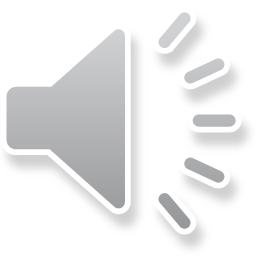 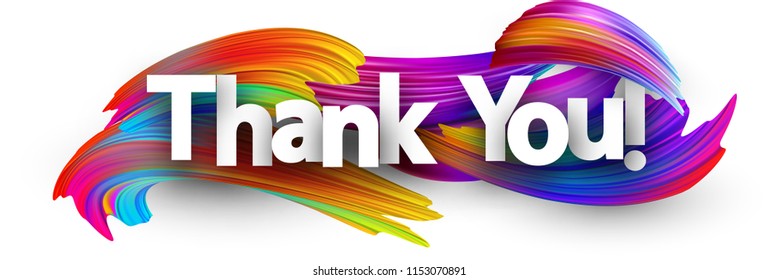 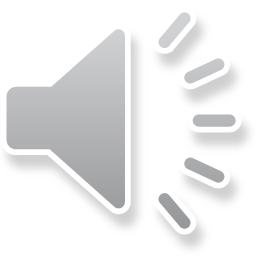